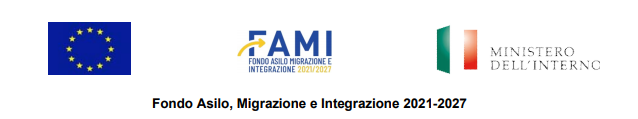 PROG-307.“LUMEN - ScUola Migrazione E iNtegrazione”
Avviso pubblico per la presentazione di progetti da finanziare a valere sul Fondo Asilo, Migrazione e Integrazione 2021-2027 – Obiettivo Specifico 2. Migrazione legale e Integrazione – Misura di attuazione 2.d) – Ambito di applicazione 2.h) - Intervento c) Istruzione inclusiva “Interventi di rafforzamento dell’integrazione scolastica di alunni e studenti di Paesi terzi 2023-2026”
Organigramma
06/04/2024
2
RETE TERRITORIALE
Il progetto prevede il coinvolgimento di un’ampia rete di scuole che saranno direttamente impegnate della realizzazione delle azioni del progetto (su tutti i WP): IC Gianni Rodari Roma (Capofila); IC Parco di Veio Roma; IC Lido del Faro Fiumicino; IC Via Poseidone Roma; IC Leonardo da Vinci Labico; IC Pio La Torre Roma; IC W. A. Mozart Roma; IC Francesca Morvillo Roma; IC P. M. Corradini Roma, IC Superiore G. Sulpicio Veroli; IC Anzio III Anzio; IC Piero Terracina Roma; IC Leone Caetani Cisterna di Latina.

l’Università degli studi di Cassino e del Lazio Meridionale, che garantirà le attività relative al capacity building degli insegnanti e, più in generale, di tutto il personale scolastico.

Due enti privati senza scopo di lucro: 
- Centro Servizi per il Volontariato del Lazio, che garantirà a tutte il territorio del Lazio, in stretto raccordo con le scuole, un servizio di sportello dedicato ai genitori degli alunni con background migratorio, con lo scopo ultimo di ridurre i dinieghi scolastici, e un servizio di mediazione linguistica-culturale; 
- Fondazione ISMU ETS, che garantirà l’assistenza tecnica, il monitoraggio e la valutazione del progetto e collaborerà alla realizzazione di servizi di capacity building delle scuole.

Il progetto sarà supervisionato e coordinato da USR Lazio, ente aderente della proposta.
.
3
OBIETTIVI e RISULTATI
OS1: Promuovere l’apprendimento/insegnamento dell’italiano lingua seconda e della cittadinanza attiva tra gli alunni con BM (background migratorio)
RA1: Conoscenza dell’italiano lingua seconda e delle basi della cittadinanza attiva e dell’educazione civica migliorata
 
OS2: Prevenire l’insuccesso, il ritardo scolastico e la dispersione scolastica e formativa degli 
RA2: Fenomeni di insuccesso, ritardo scolastico e dispersione scolastica e formativa ridotti
 
OS3: Valorizzare il plurilinguismo e la diversità linguistica 
RA3: Processi e iniziative di promozione del plurilinguismo e della diversità linguistica accresciuti
 
OS4: Promozione dell’inserimento nelle scuole dell’infanzia di alunni con BM
RA4: Inserimenti nelle scuole dell’infanzia aumentati
 
OS5: Promuovere il coinvolgimento e della partecipazione attiva delle famiglie degli alunni CTP
RA5: Partecipazione attiva delle famiglie rafforzata
 
OS6: Valorizzare e sostenere le scuole in contesti di complessità sociale e nelle periferie urbane 
RA6: Scuole in contesti di complessità sociale e nelle periferie urbane capacitate
 
OS7: Rafforzare il sistema scolastico attraverso il capacity building dei docenti e degli operatori
RA7: Crescita delle competenze del personale scolastico
OBIETTIVO GENERALE
 
Promuovere la realizzazione di interventi mirati a sostegno delle scuole e dell’utenza del Lazio, volti a rafforzare le politiche di integrazione scolastica di alunni e studenti, con particolare attenzione ai contesti multiculturali e periferici ed ai soggetti più vulnerabili, secondo un approccio multilivello
4
ATTIVITÀ
WP0 – Gestione e controllo del progetto
WP1 – Apprendimento/insegnamento dell’Italiano L2 e dell’educazione civica
WP2 - Interventi per la prevenzione dell’insuccesso, del ritardo scolastico e della dispersione scolastica e formativa di alunni e studenti stranieri, anche attraverso attività di orientamento scolastico
WP3 - Valorizzazione del plurilinguismo e della diversità linguistica 
WP4 - Promozione dell’inserimento nelle scuole dell’infanzia 
WP5 - Coinvolgimento e partecipazione attiva delle famiglie
WP6 - Valorizzazione scuole in contesti di complessità sociale e nelle periferie urbane 
WP7 - Formazione e capacity building del personale scolastico
5
IC RODARI
Orientamento dei dipendenti
6
IC Giovanni Falcone di Grottaferrata
7
IC Parco di Veio Roma
IC Lido del Faro Fiumicino
29/7/20XX
Orientamento dei dipendenti
8
IC Via Poseidone Roma
9
IC Leonardo da Vinci Labico
10
IC Pio La Torre Roma
11
IC W. A. Mozart Roma
12
IC Francesca Morvillo Roma
13
IC P. M. Corradini Roma
14
IC Superiore G. Sulpicio Veroli
15
IC Anzio III Anzio
16
IC Piero Terracina Roma
17
IC Leone Caetani Cisterna di Latina
18
IC Leone Caetani Cisterna di Latina
19
Università degli studi di Cassino e del Lazio Meridionale
20
Centro Servizi per il Volontariato del Lazio
21
Fondazione ISMU ETS
22